tortue
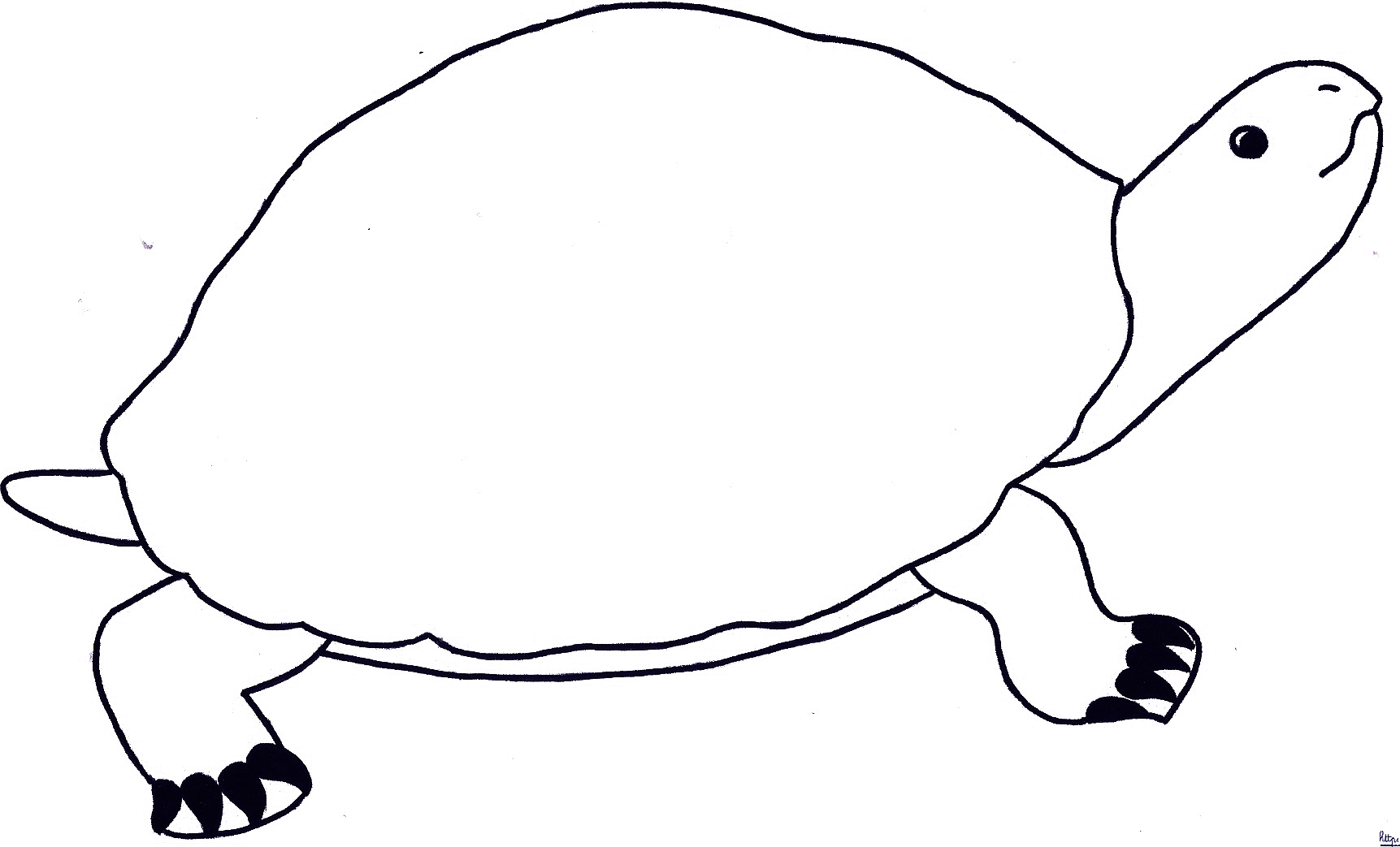 tortue
carapace
tête
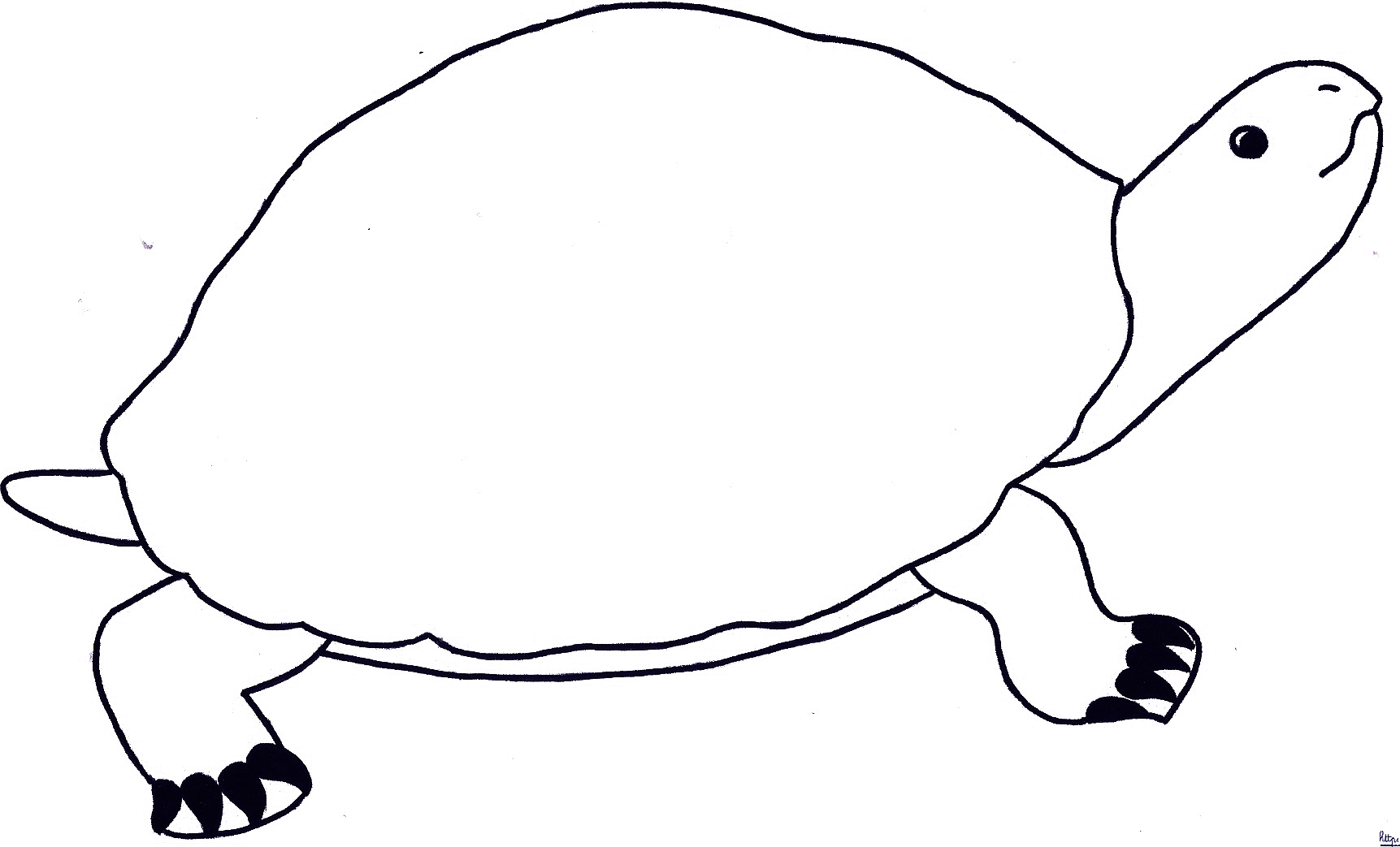 queue
plastron
patte
patte
poisson
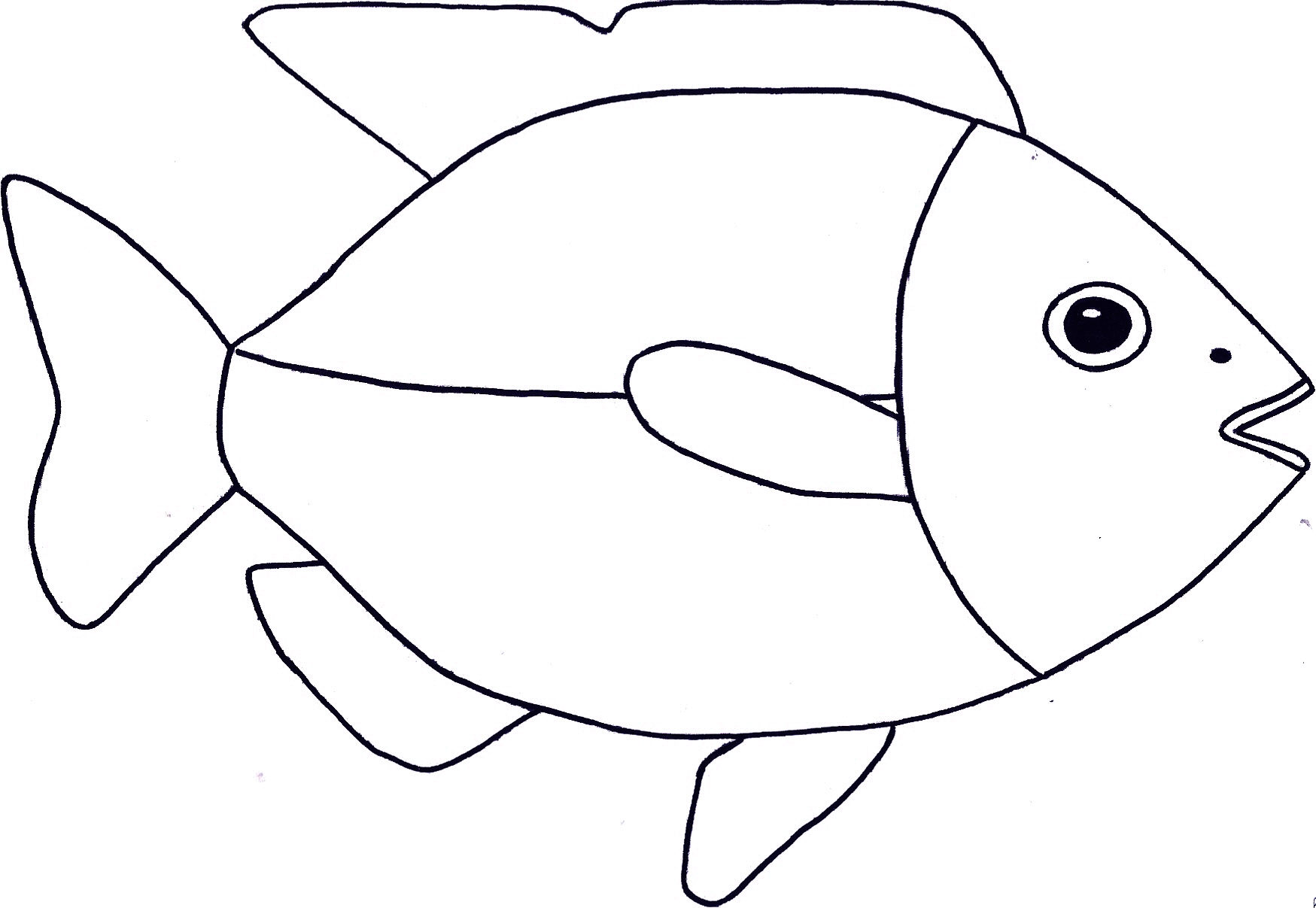 poisson
nageoire dorsale
écailles
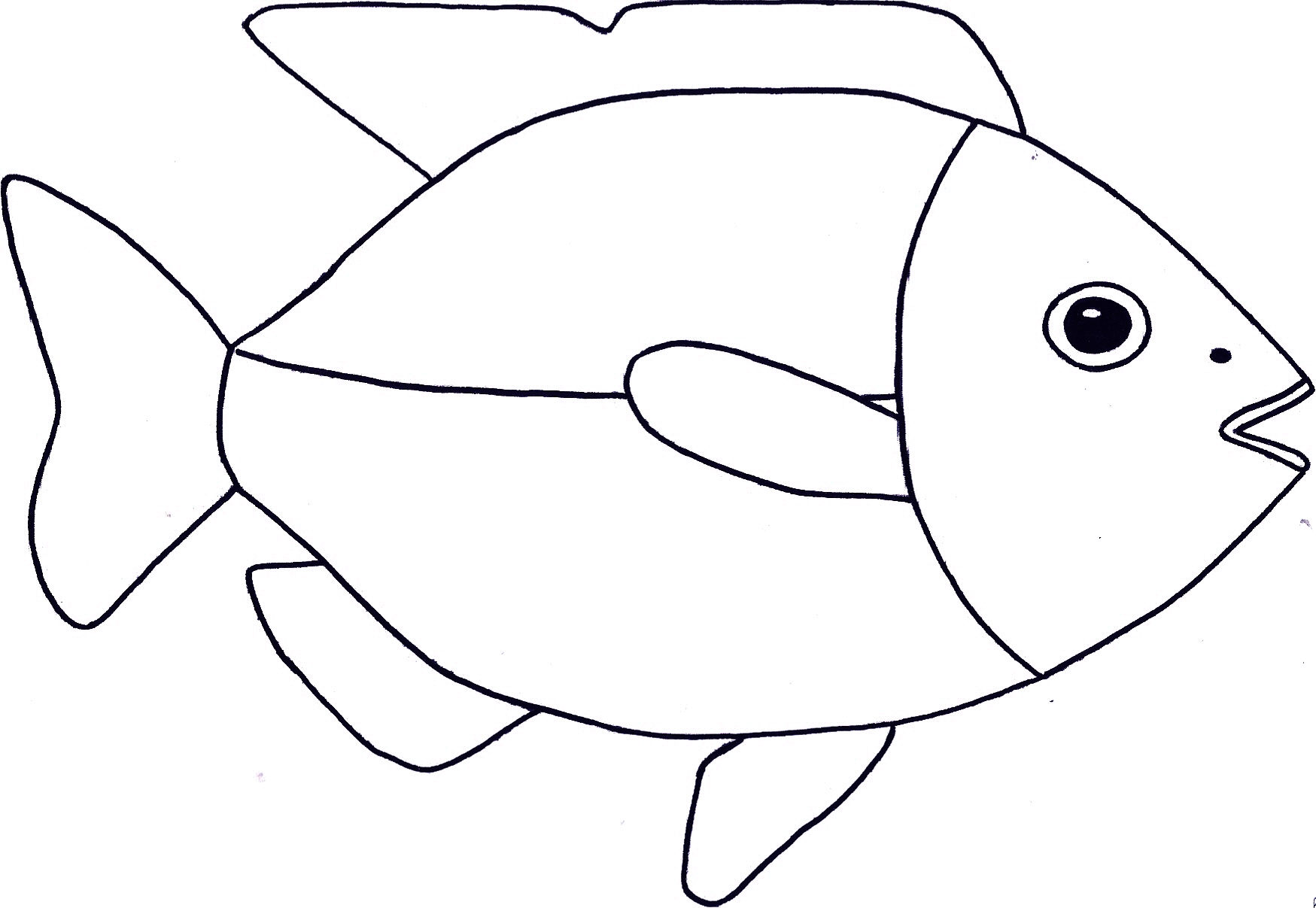 tête
nageoire dorsale
nageoire 
caudale
nageoire 
anale
nageoire ventrale
oiseau
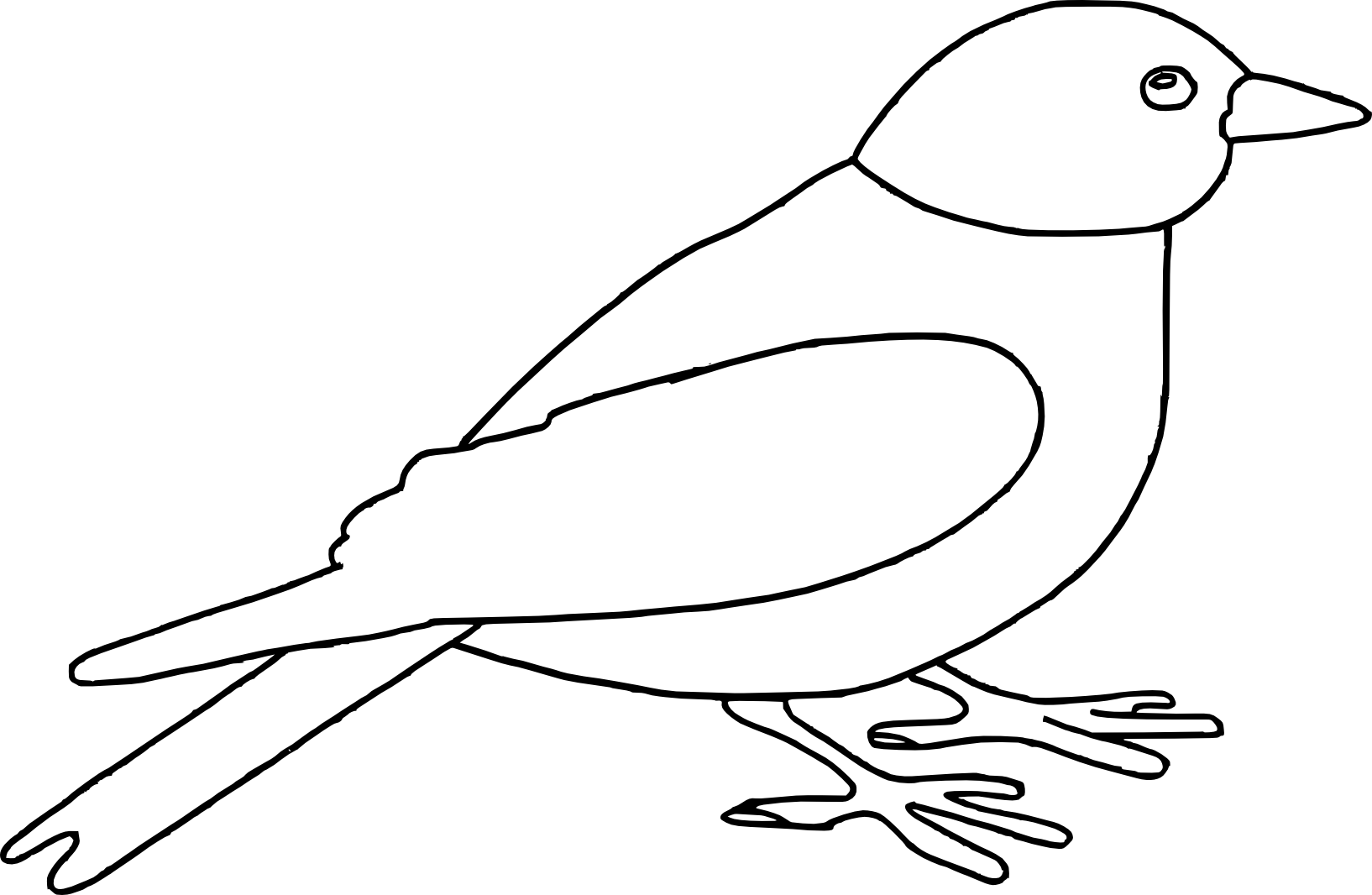 oiseau
tête
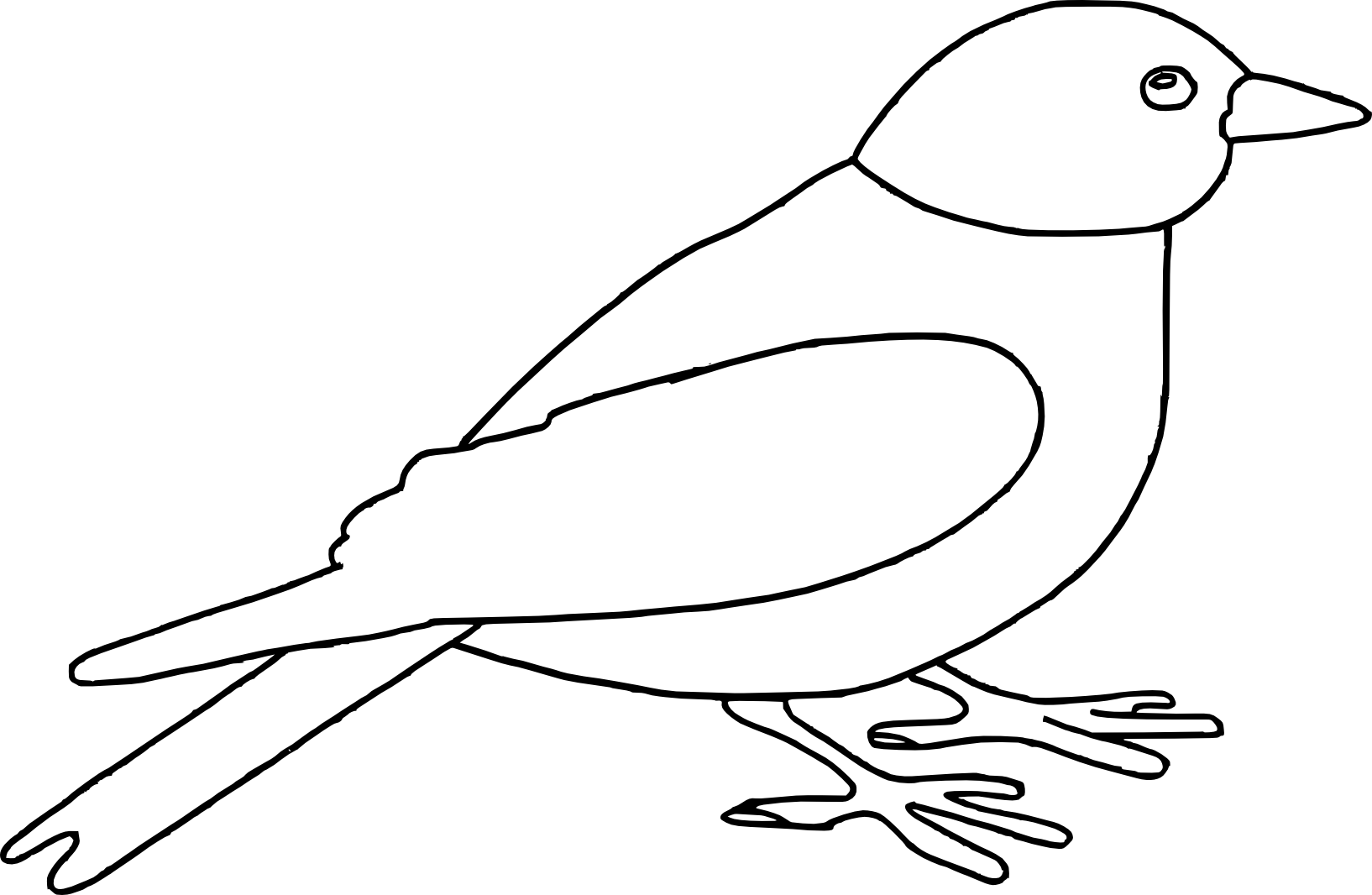 poitrail
aile
pattes
queue
cheval
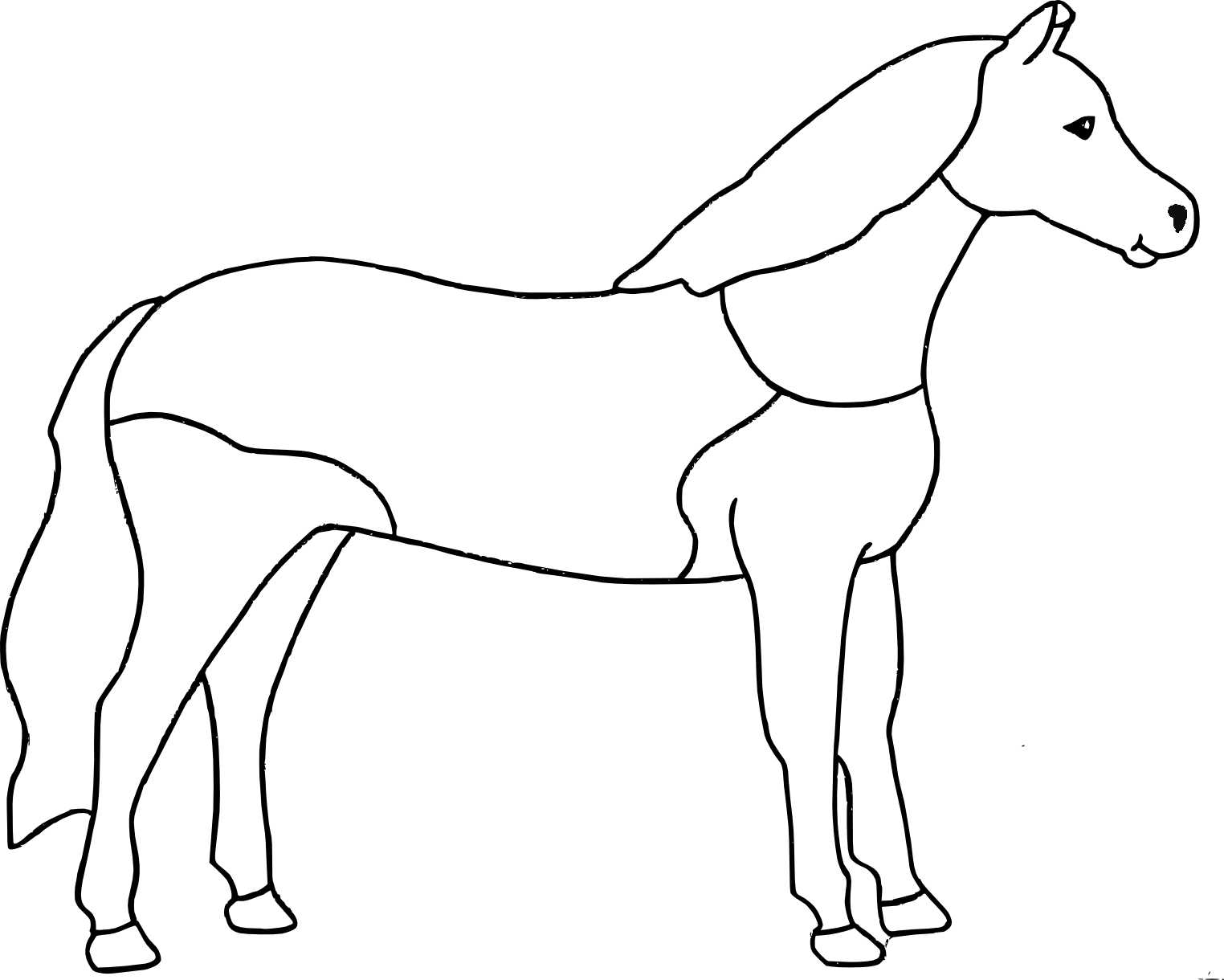 cheval
crinière
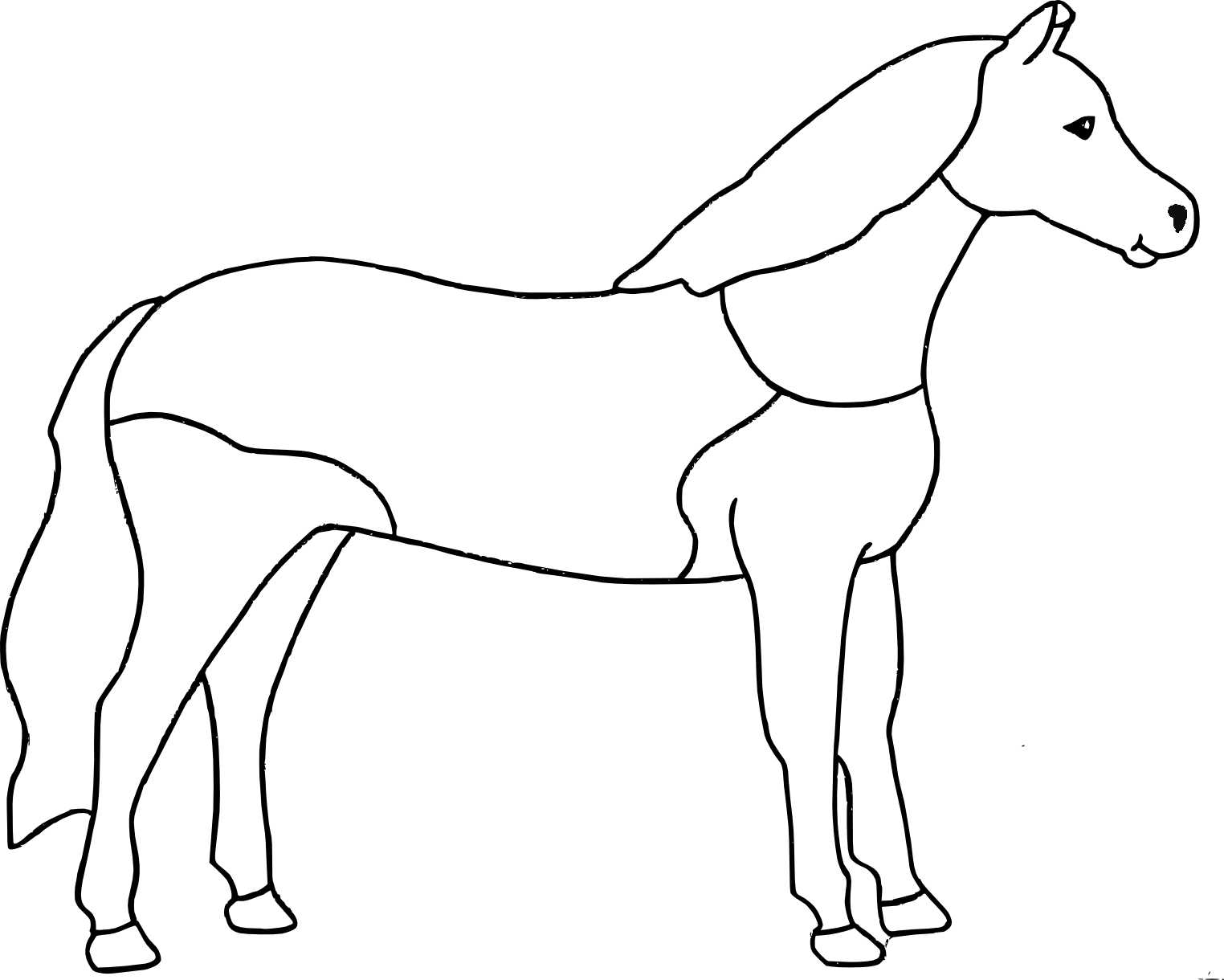 corps
queue
tête
encolure
pattes
postérieures
pattes
antérieures
grenouille
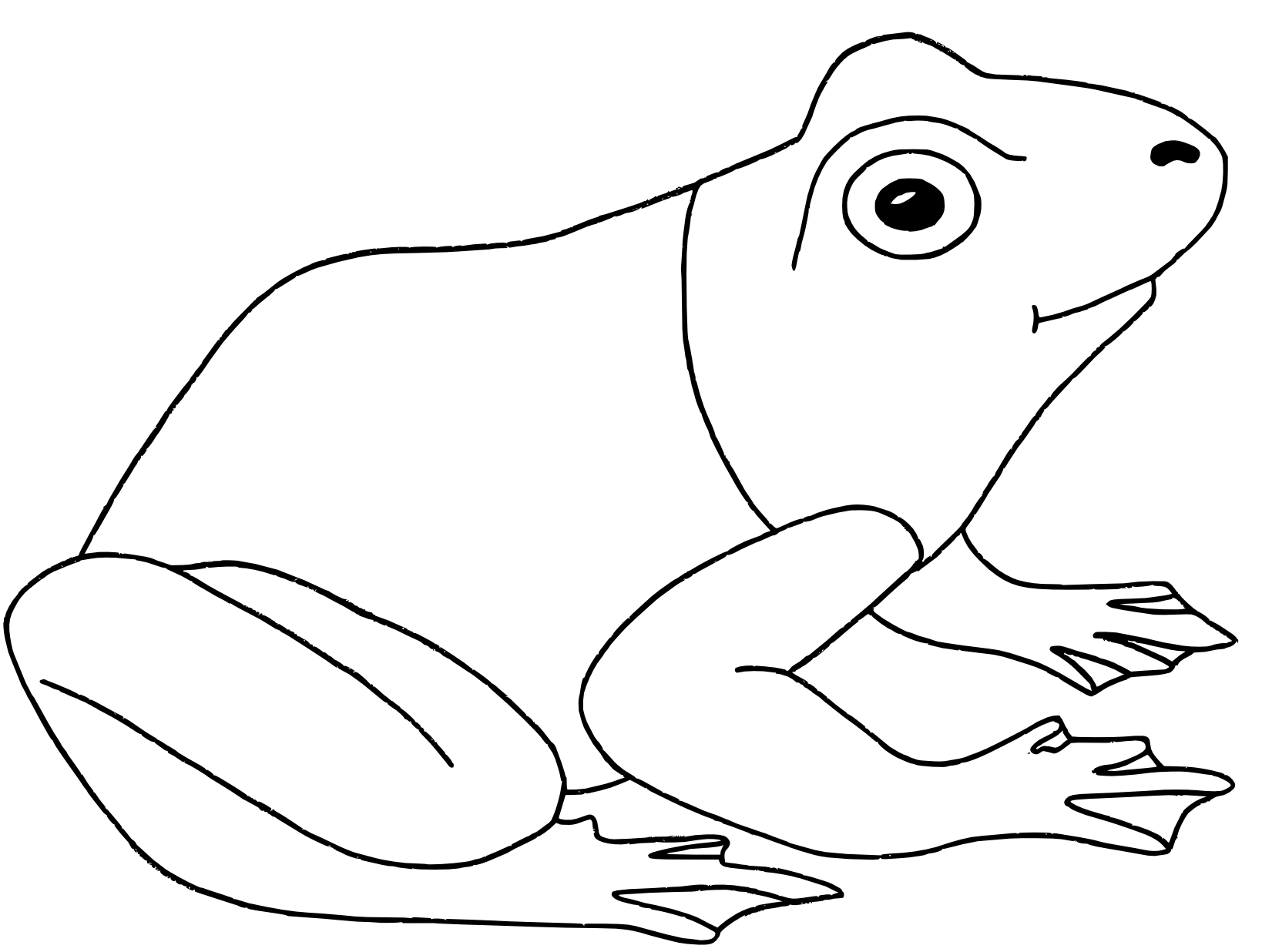 tête
grenouille
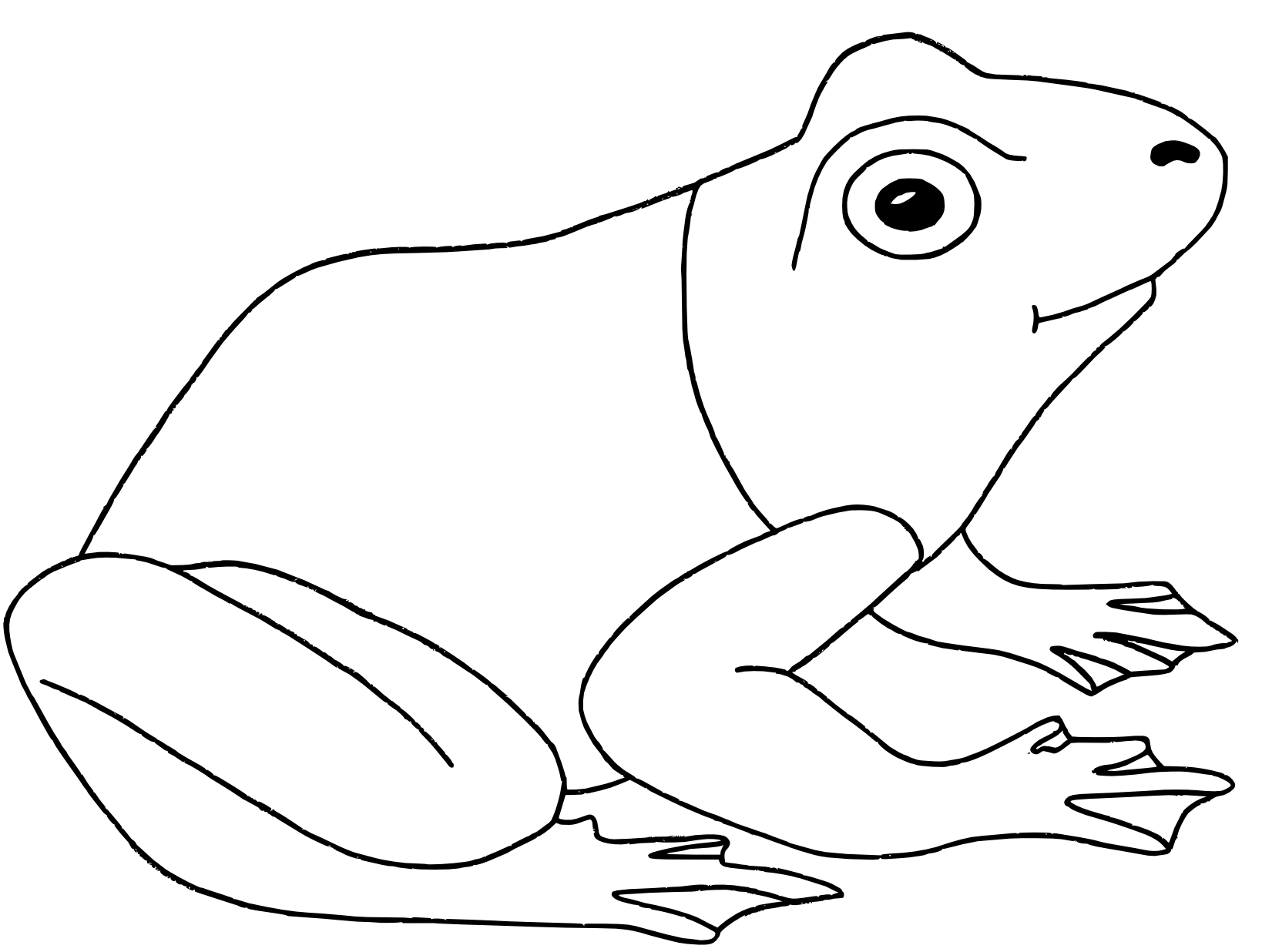 tronc
patte
postérieure
pattes
antérieures
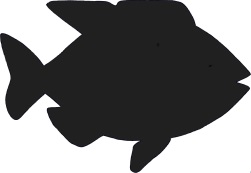 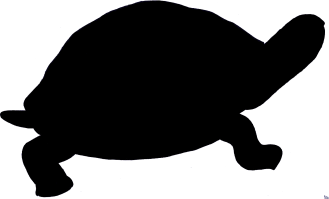 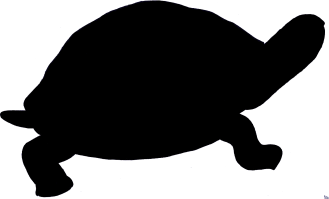 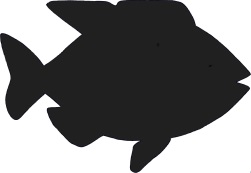 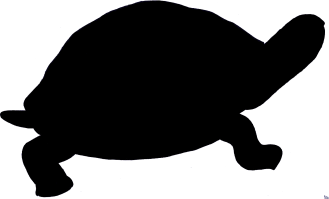 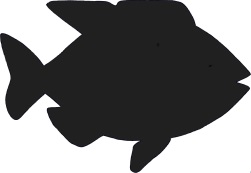 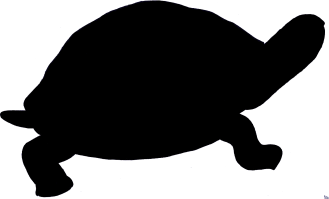 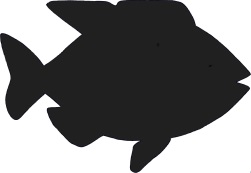 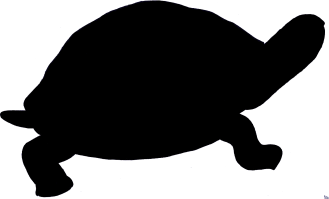 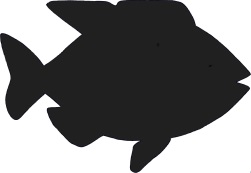 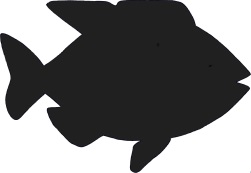 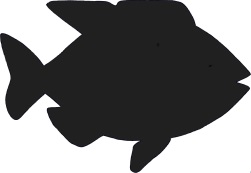 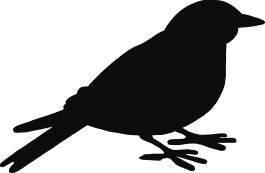 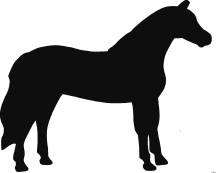 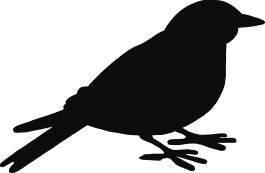 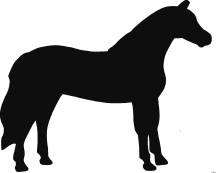 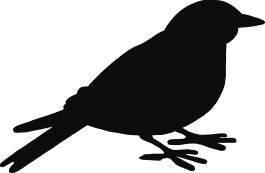 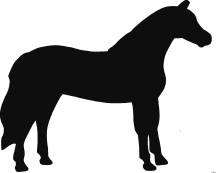 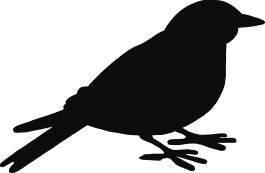 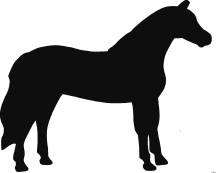 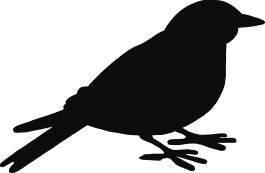 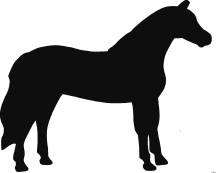 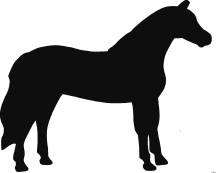 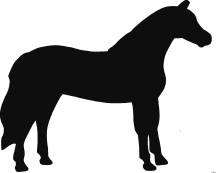 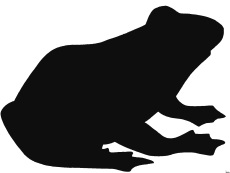 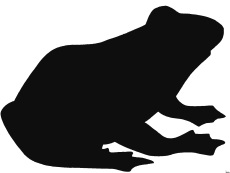 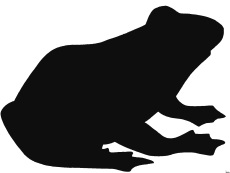 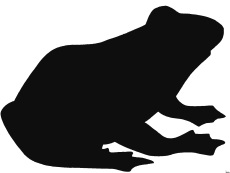